Israel National Defense College
National Security Tours
https://www.youtube.com/watch?v=0kh_KJvI6mI
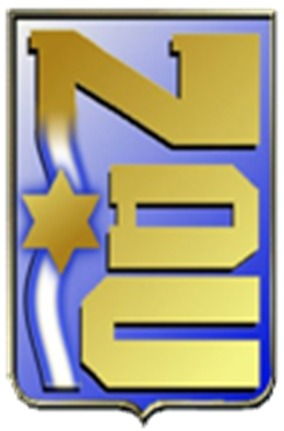 1
Background
During the year we will hold regional and thematic study tours
The tours are an integral part of the national security curriculum 
The tours provide academic credit hours as a part of the degree requirements
The planning and execution of the tours are the responsibility of the participants while receiving academic guidance and are prepared with the assistance of the INDC staff.
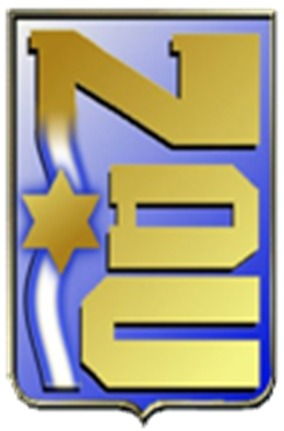 2
Examples of Integrating National Security Issues into Tours
Borders: Formation, appearance in the landscape and influence on the components of national security
Rural and urban settlement in the tour spaces
Jerusalem- Aspects of national security: national status, temple mount, the ultra-orthodox society, metropolis
Israel’s national infrastructure in routine and emergency 
Natural resources as a component of national security 
Economic and technological power at the national level
Socio-economic aspects and their impact on national security
Israeli Arabs and Bedouin society 
Interfaces between municipal management and central management 
The education system in Israel 
Other suggestions from the participants with an emphasis on topics from the world of national security.
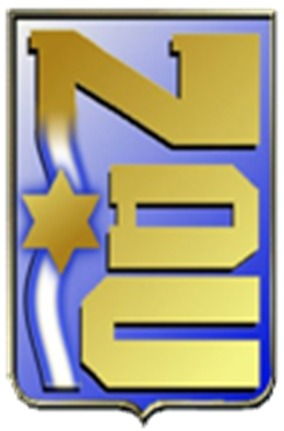 3
Regional Tours
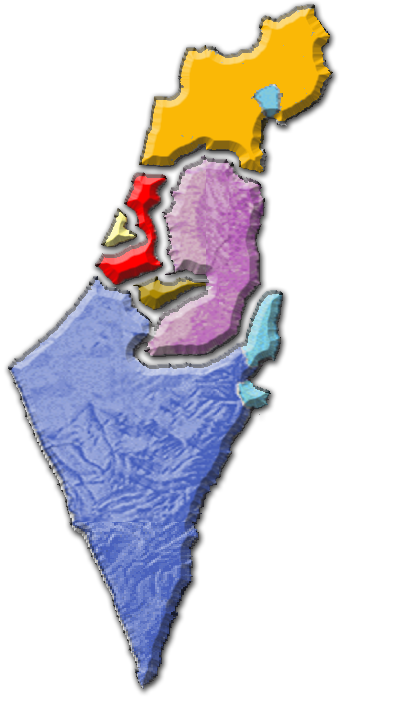 North
Samaria
Jerusalem and the Valley
Judea
The South
and the Eilat Region
Thematic Tours
Integrated in the various courses or dedicated tours
Guided by the academic course leader or by designated participants
The planning group- participants with an affinity for the topic, led by an instructor responsible for the tour 
Without academic credit, but as part of the academic course or enrichment and knowledge of the IDF and other national security infrastructure system
Examples: Infrastructure; sea; IDF components; intelligence organizations; GSS; cyber; ministry of foreign affairs; Israel prison service; south  of Tel Aviv; ultra-orthodox city/ neighborhood
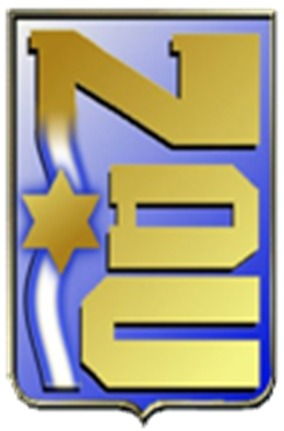 5
Tour Preparation: Main Milestones
Tours in Israel
7
Tours Abroad (Tentative)
8
Emphases on Planning and Executing Tours
Stages of planning and approval: preliminary work with Prof. Yossi, approval of Chief Instructor, approval of the Commandant
Preliminary research questions for the tour and a program with an affinity for questions
Incorporating briefs by Prof. Yossi in tours and time for observations
Dedicated team processing times on tour (considering research questions for processing)
Separation into small groups and selection
Reducing and presentation of speakers, integration of speakers from the side of the “other point of view”, instruction in panel.
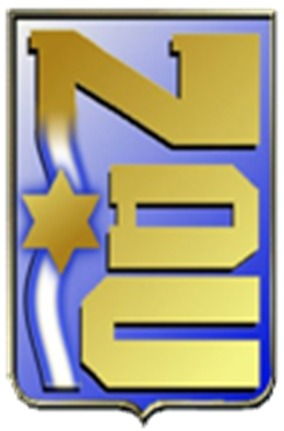 9
Emphases on Planning and Executing Tours
Fitness and social activities- optional
Dinner in restaurant- compulsory 
Limited printed background materials (English interpretation)
Preparation of maps for the tour
Adherence to start times (7 AM) and end times (7 PM not including dinner)
Tour preparation days: 08:30-16:15 
Research and summary for each tour
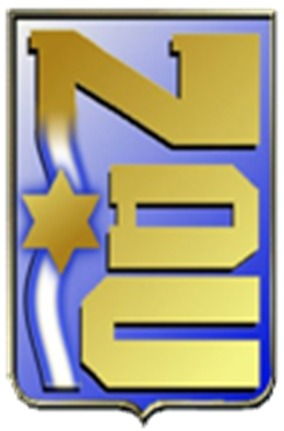 10
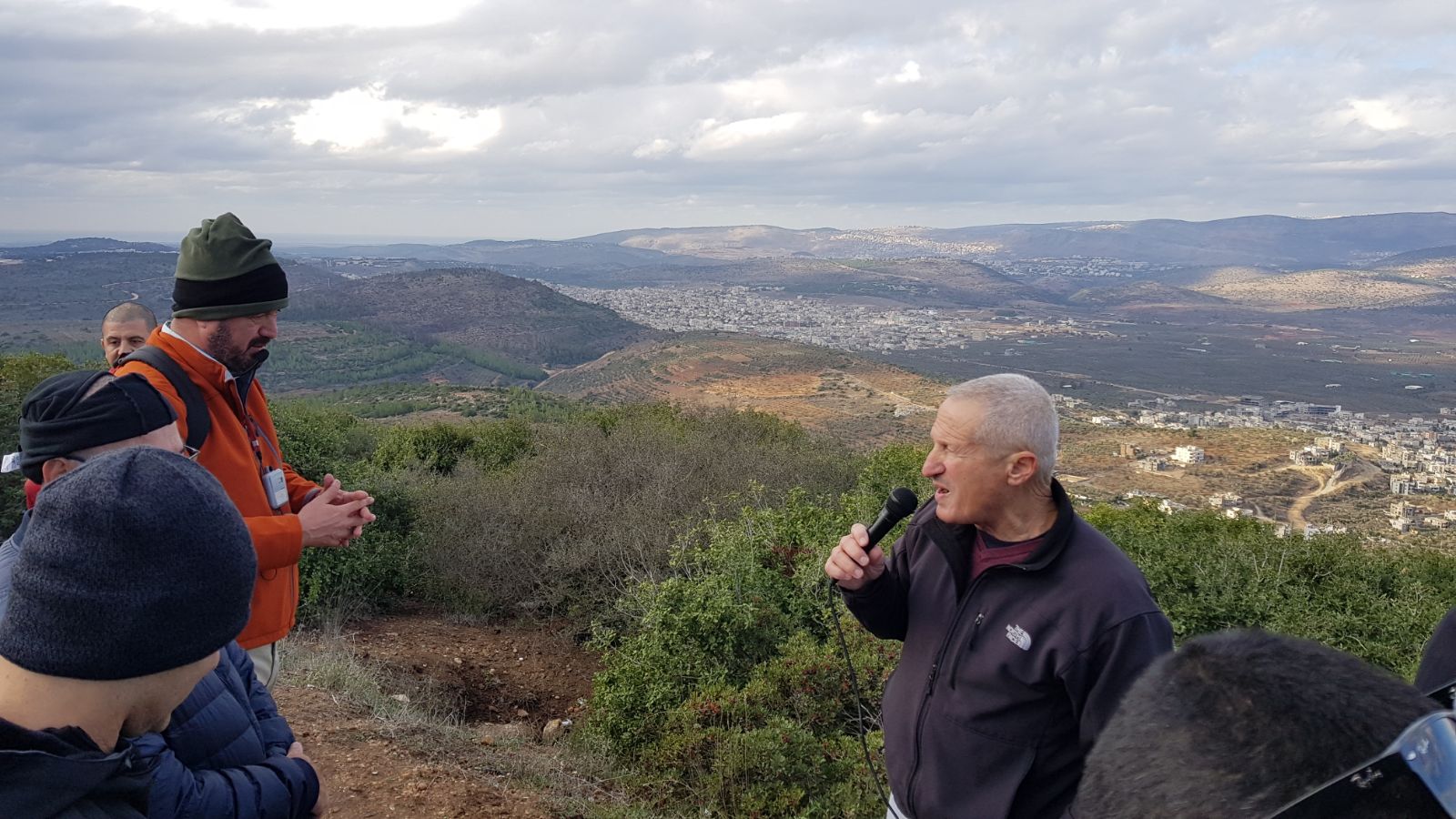